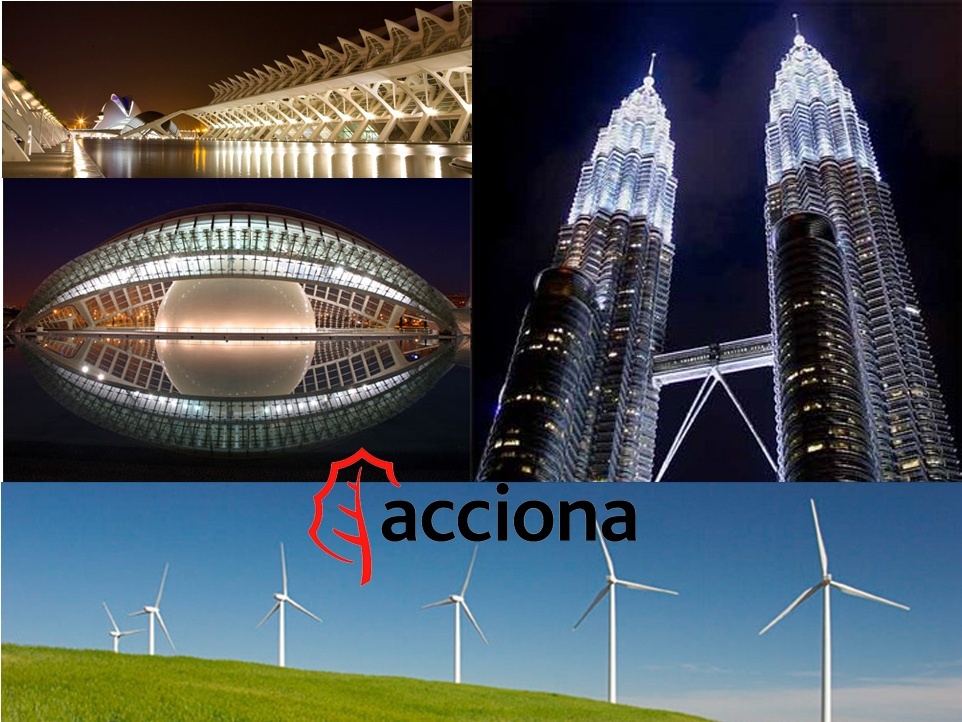 Concesiones vigentes
En Construcción

Fort St. John, Canadá
Hospital Royal Jubilee, Victoria, Canadá

En Operación

Hospital de Torrevieja (CAV)
Hospital Infanta Sofía (CAM)
Hospital del Bajío (México)
Universidad Politécnica de San Luis Potosi, México
PPS Universidad Politécnica de San Luis Potosi Acciona Concesiones
Operación
México, DF a 12 de Noviembre de 2009

v7
Contenido
Generalidades de Obra
Descripción de Edificios
Servicios en Contrato
Operación día a día
Hechos que Aportan Valor
Aprendizaje
Generalidades de Obra
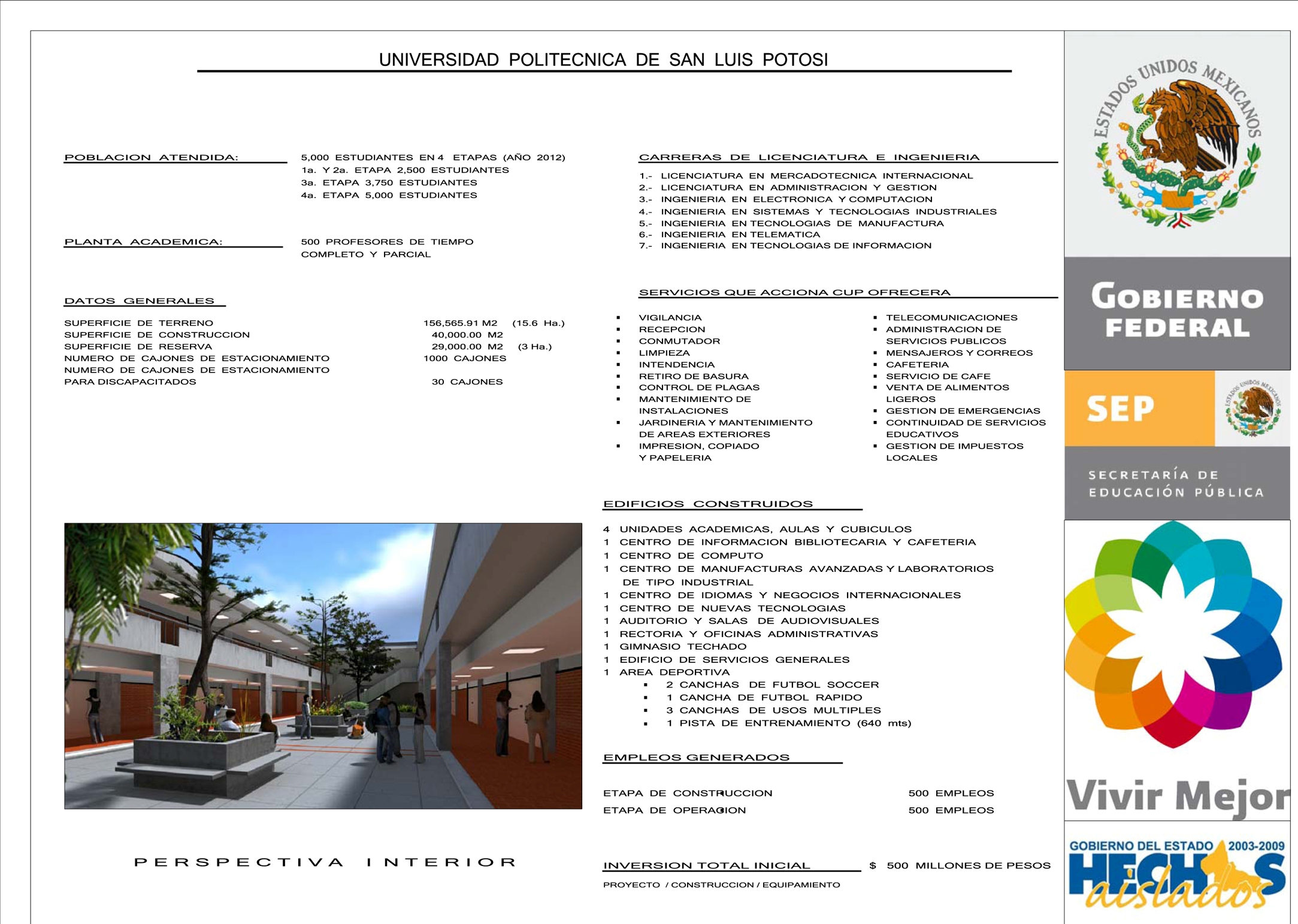 Costo de la Construcción 42 M USD
Tiempo de Const.. Etapa 1= 12 meses
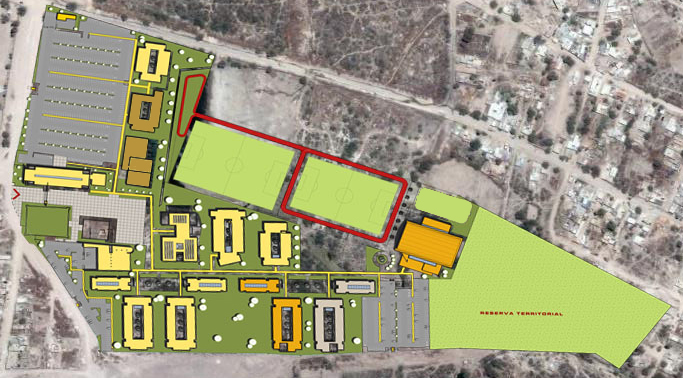 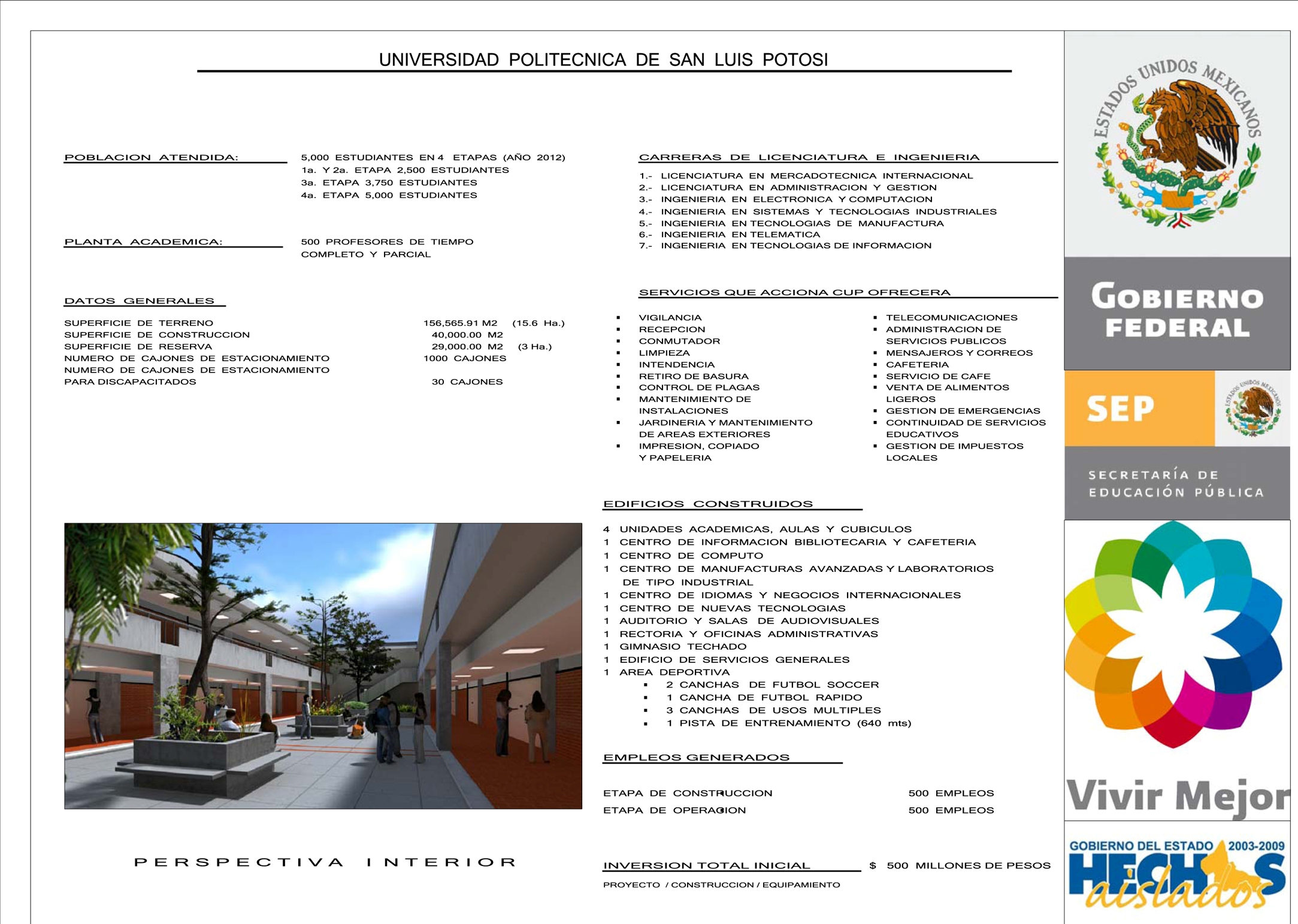 Etapas de construcción

Etapa I Inicio de operaciones 21 de Octubre 2008

Etapa II Inicio de operaciones 22 de Mayo 2009

Etapa III Inicio de operaciones 24 de Abril 2010

Etapa IV Inicio de operaciones 23 de Abril 2011
70%
12%
12%
6%
Generalidades de Obra
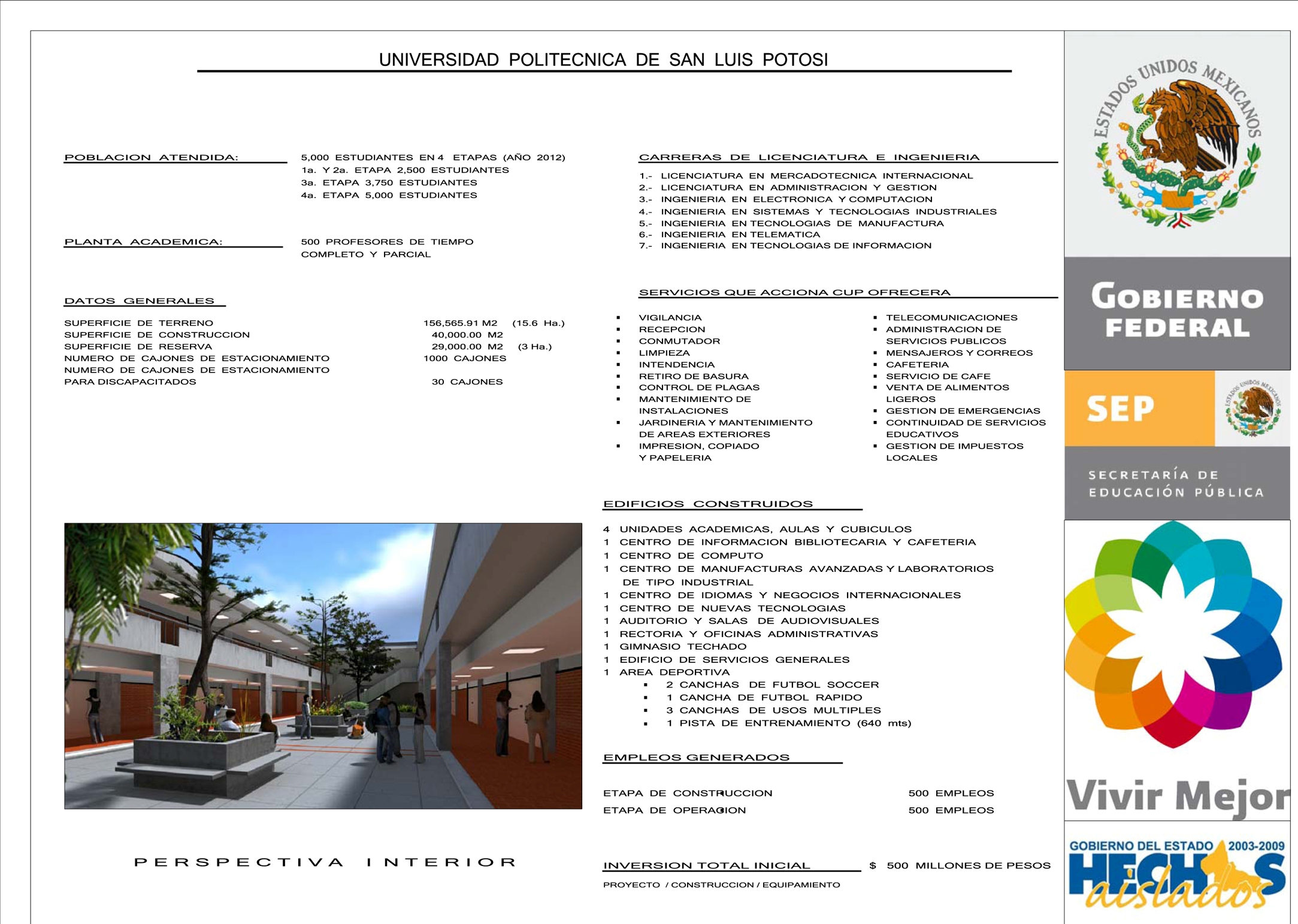 POBLACION ATENDIDA: 	5,000 estudiantes en 4 etapas
			1ra y 2da etapa 3,500 estudiantes y 350 profesores
			3ra y 4ta etapa 1,500 estudiantes  y 150 profesores
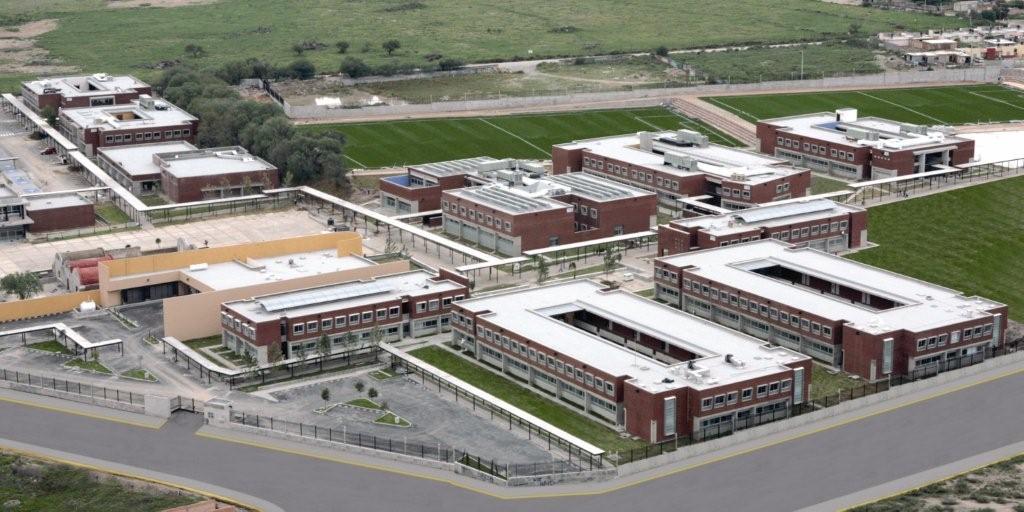 Duración de contrato  20 años
Cuota anual	130 M en 2011
Descripción de Edificios
3,127.84 m2
a) Capacidad para 259 usuarios.
b) 54 cubículos, 27 estaciones de trabajo.
c) 2 plantas.
d) Planta baja: atención a los alumnos.
e) Planta alta: rector y directores de la universidad.
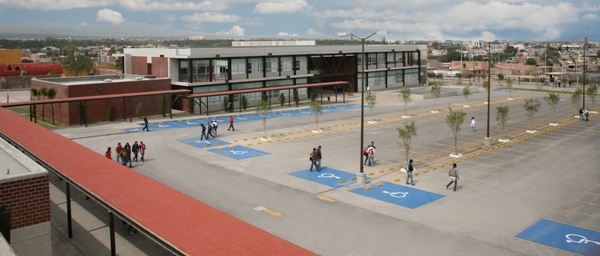 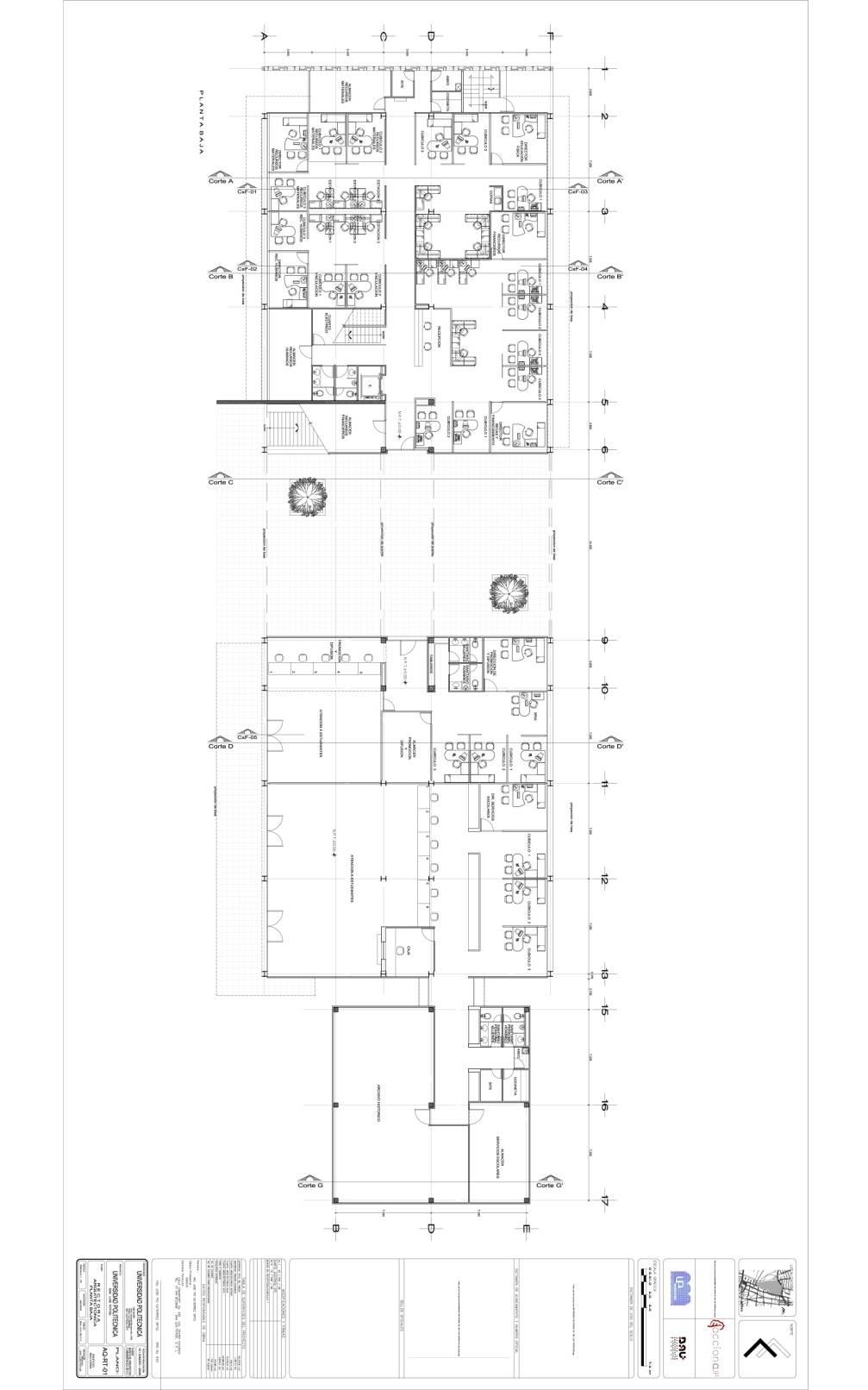 Rectoría
Descripción de Edificios
3,451.48 m2
a) Capacidad total del edificio biblioteca para 640 usuarios.
b) Cafetería para 200 comensales.
c) Cafetería en planta baja.
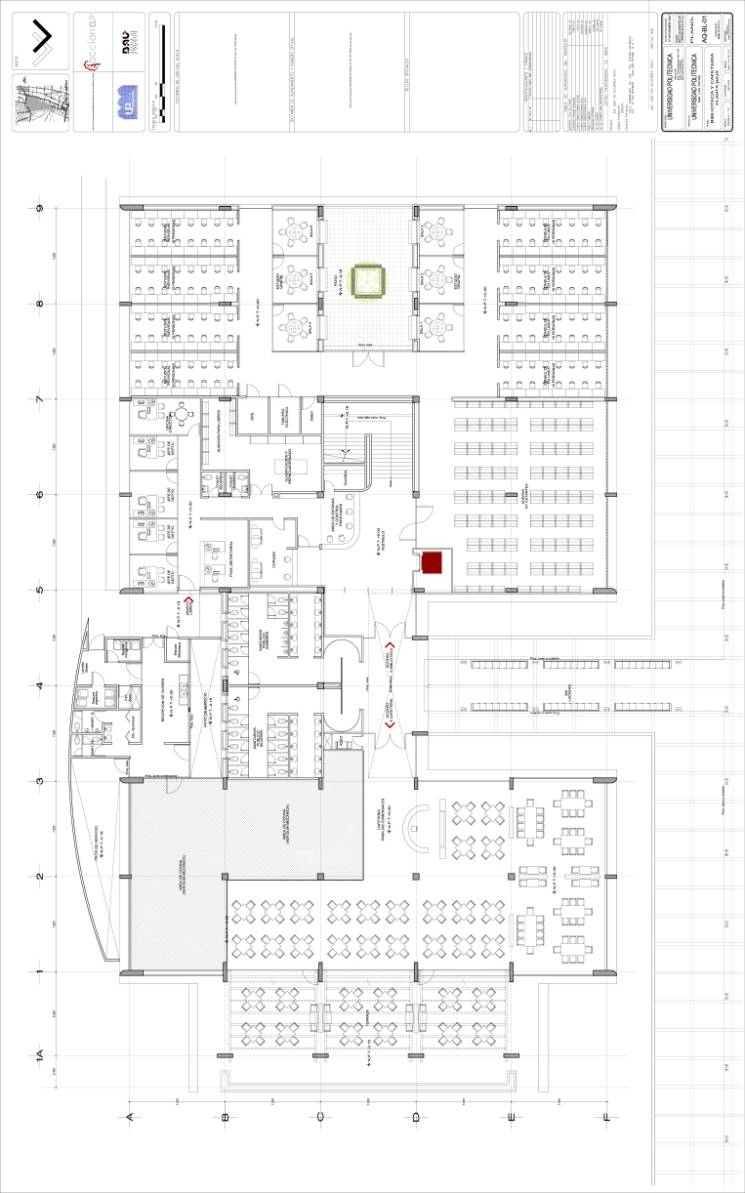 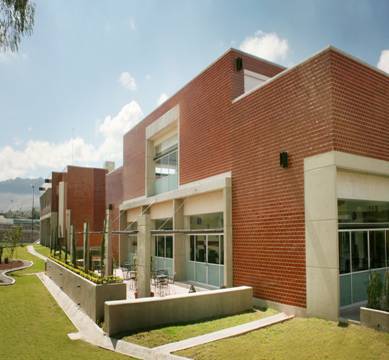 Biblioteca y Cafetería
Descripción de Edificios
2,643.84 m2, capacidad de 640 usuarios.
Planta baja
a) Salas de lectura individual, Estudio grupal, Estaciones de consulta en línea.
b) Oficinas para jefes de departamento.
c) Acervo 1
Planta alta
d) Acervo 2
e) 3 salas de lectura para 500 usuarios en total
f) Cableado estructurado y AC central
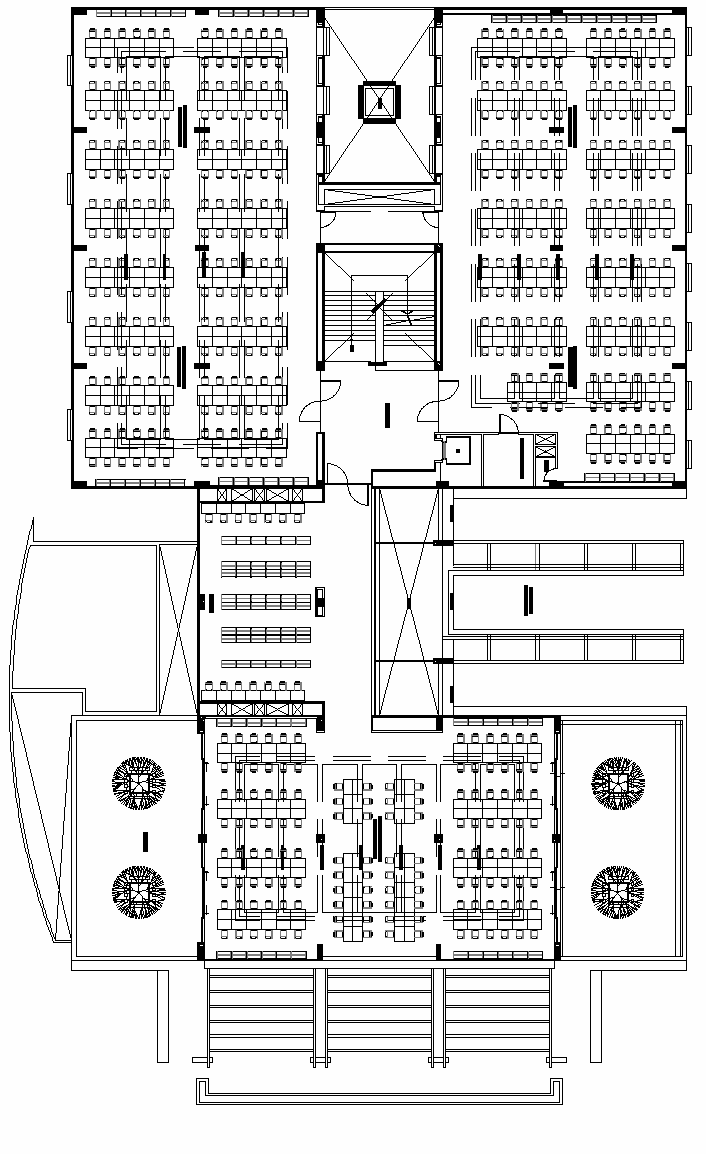 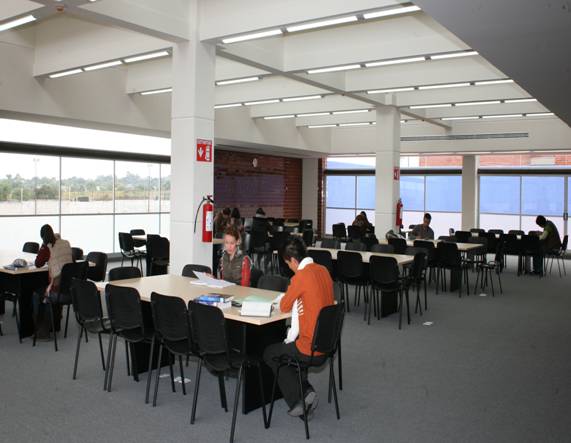 Biblioteca
Descripción de Edificios
2,666.67 m2
a) Capacidad para 550 alumnos.
b) Planta baja, 9 laboratorios.
c) Planta alta, 7 laboratorios.
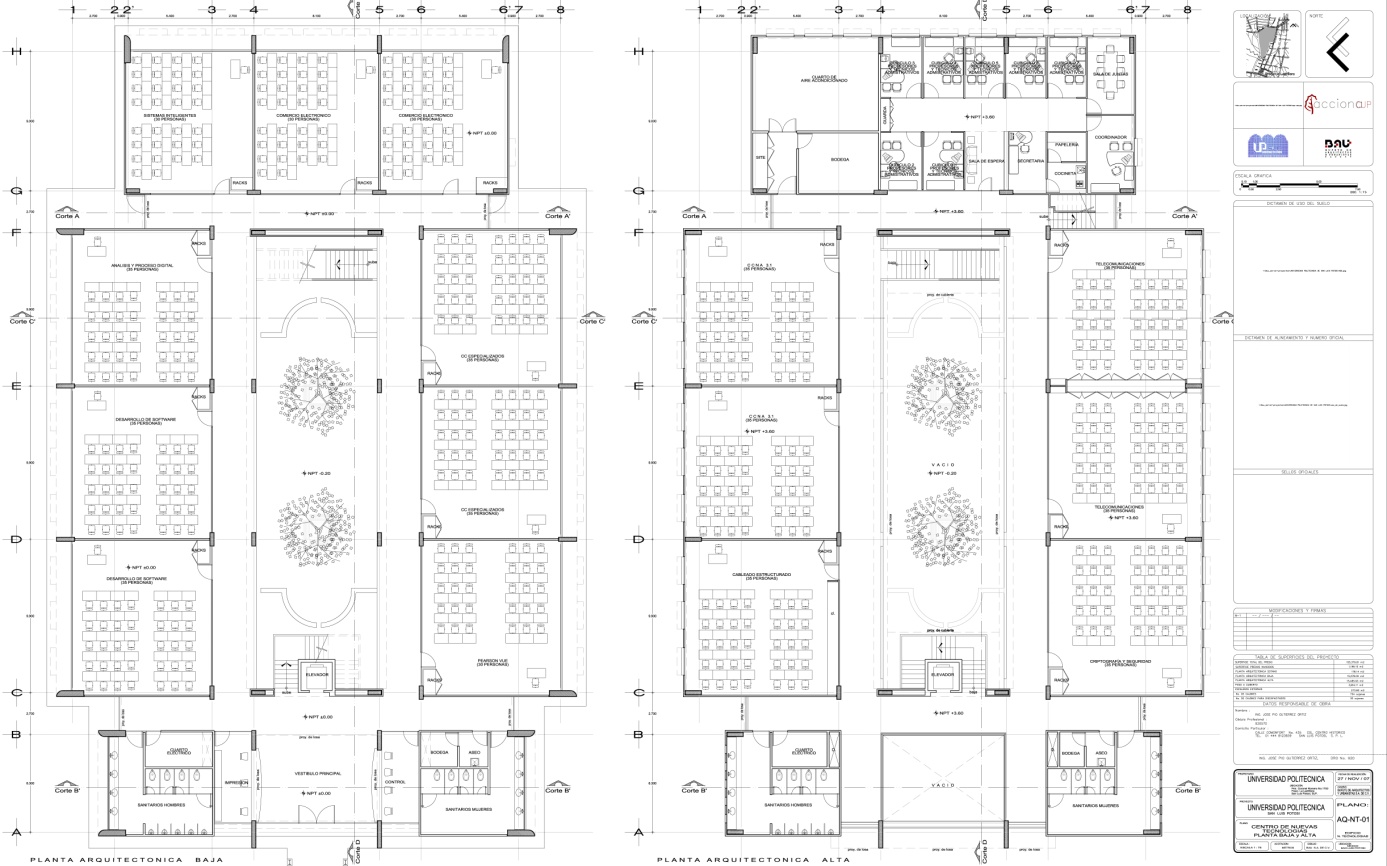 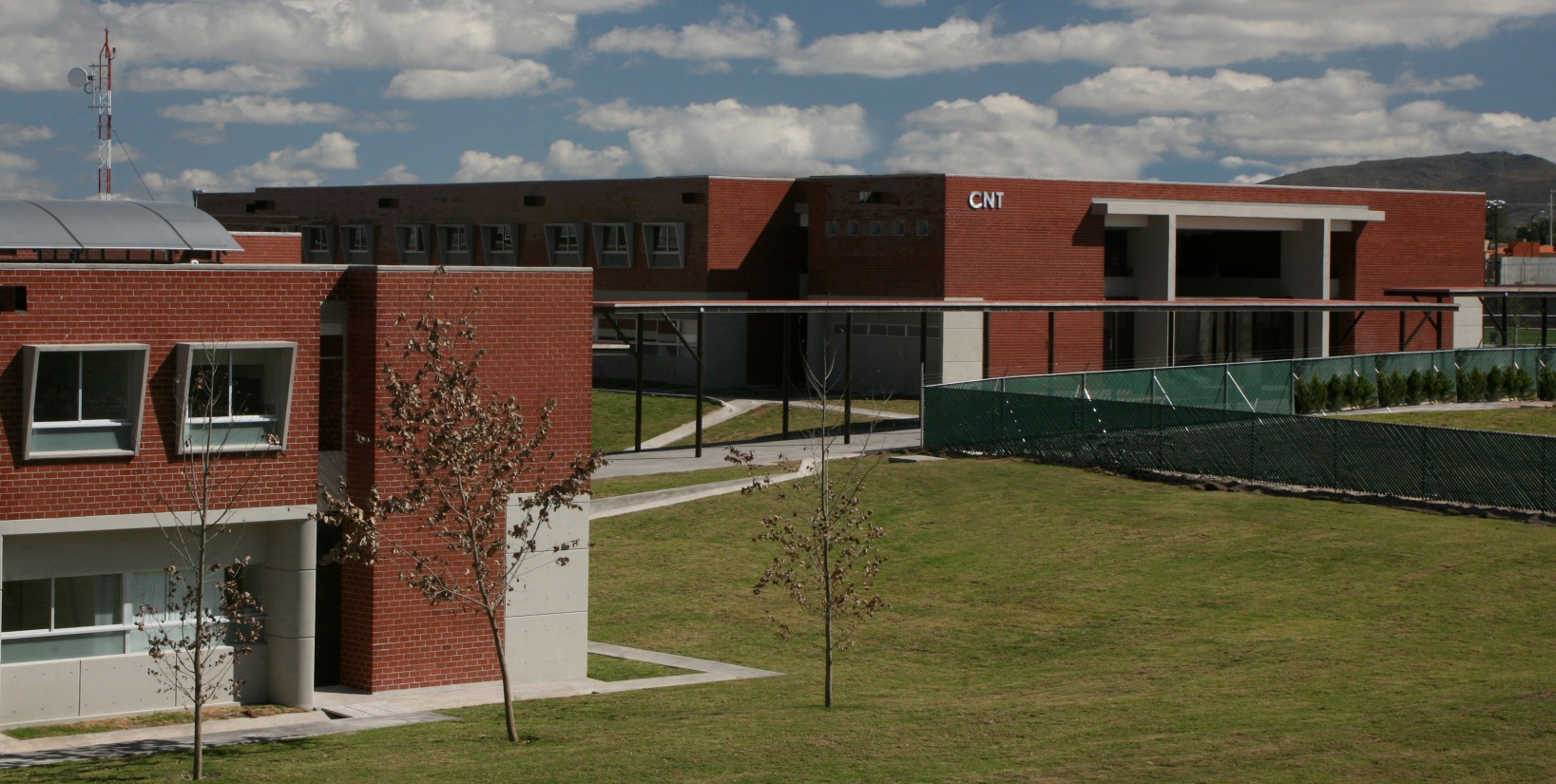 Centro de Nuevas Tecnologías
Descripción de Edificios
3,650.23 m2 Capacidad 645 alumnos y 105 usuarios
Planta baja
a) 10 laboratorios.
b) 3 cubículos de trabajo.
Planta alta
c) 9 laboratorios.
d) 5 cubículos de trabajo.
e)  1 Site central
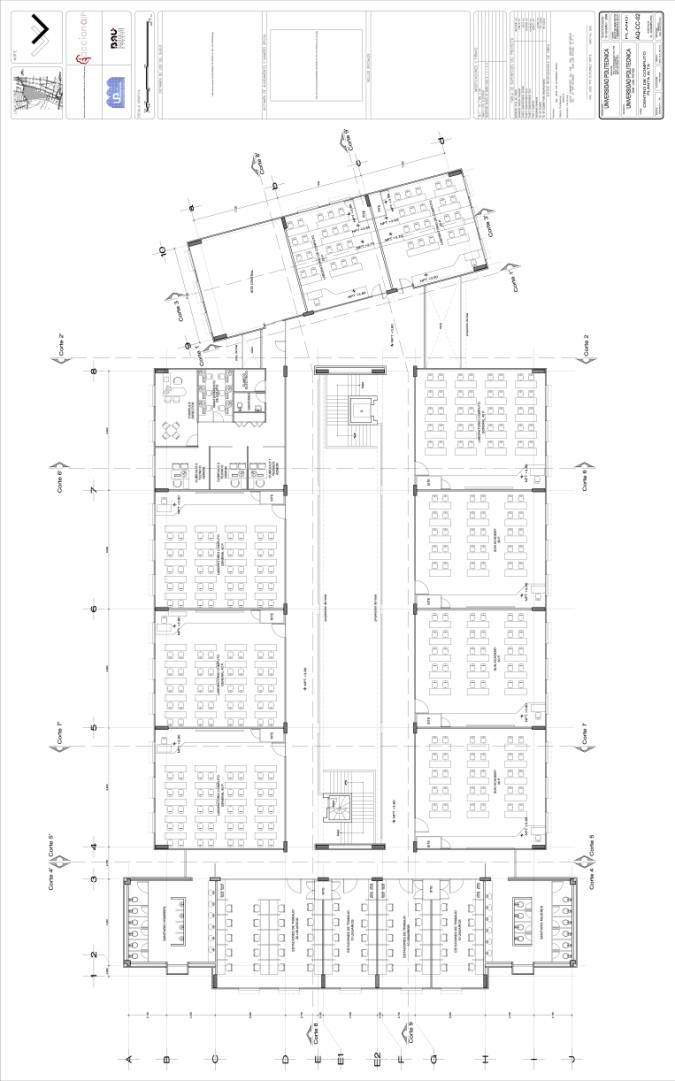 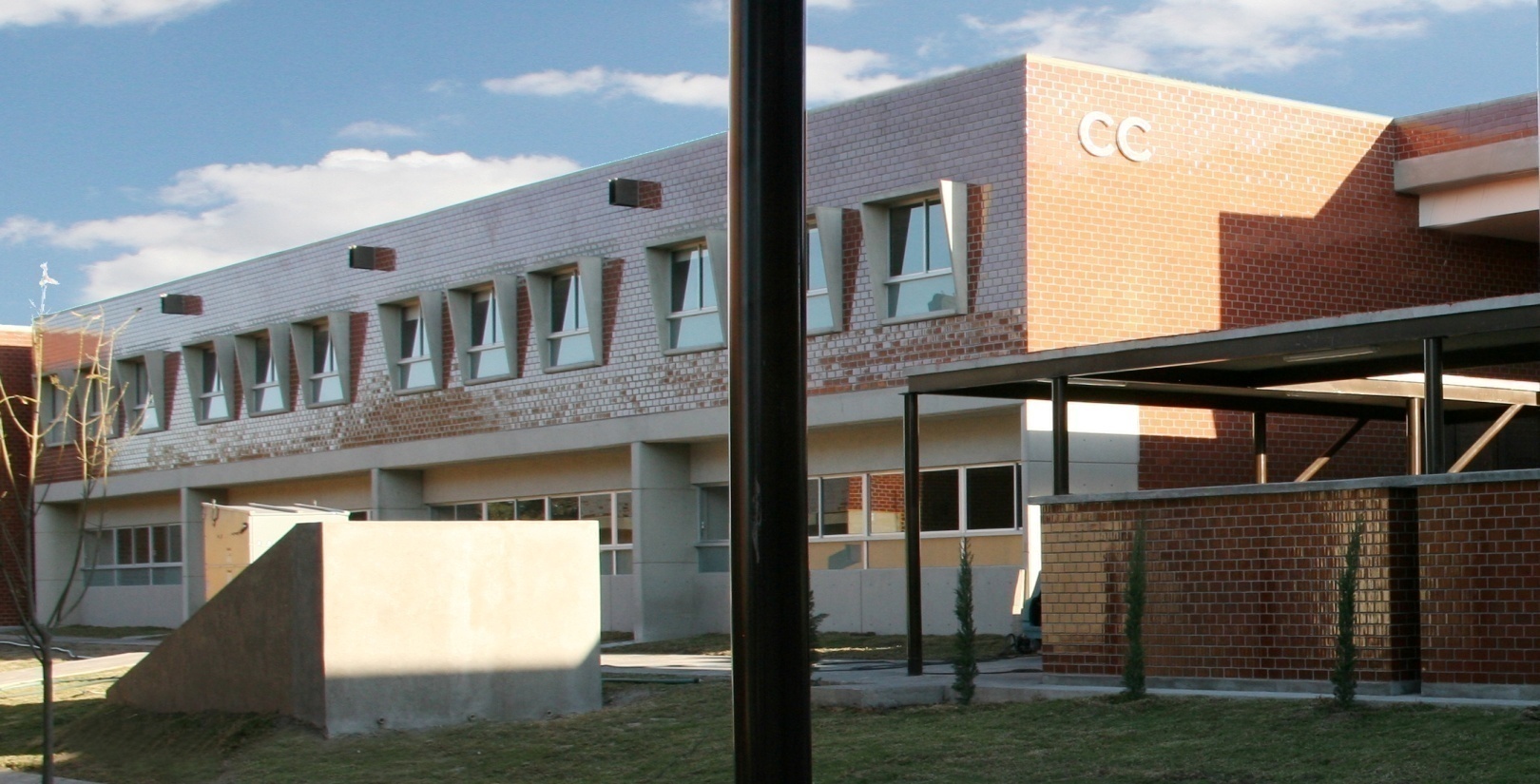 Centro de Computo
Descripción de Edificios
1,240.05 m2 por Unidad
a) 4 Unidades académicas con área de trabajo electrónica Capacidad 645 alumnos y 105 usuarios y una sala de dirección
b) Capacidad 78 profesores 43 cubículos, sala de maestros y de juntas, cada una.
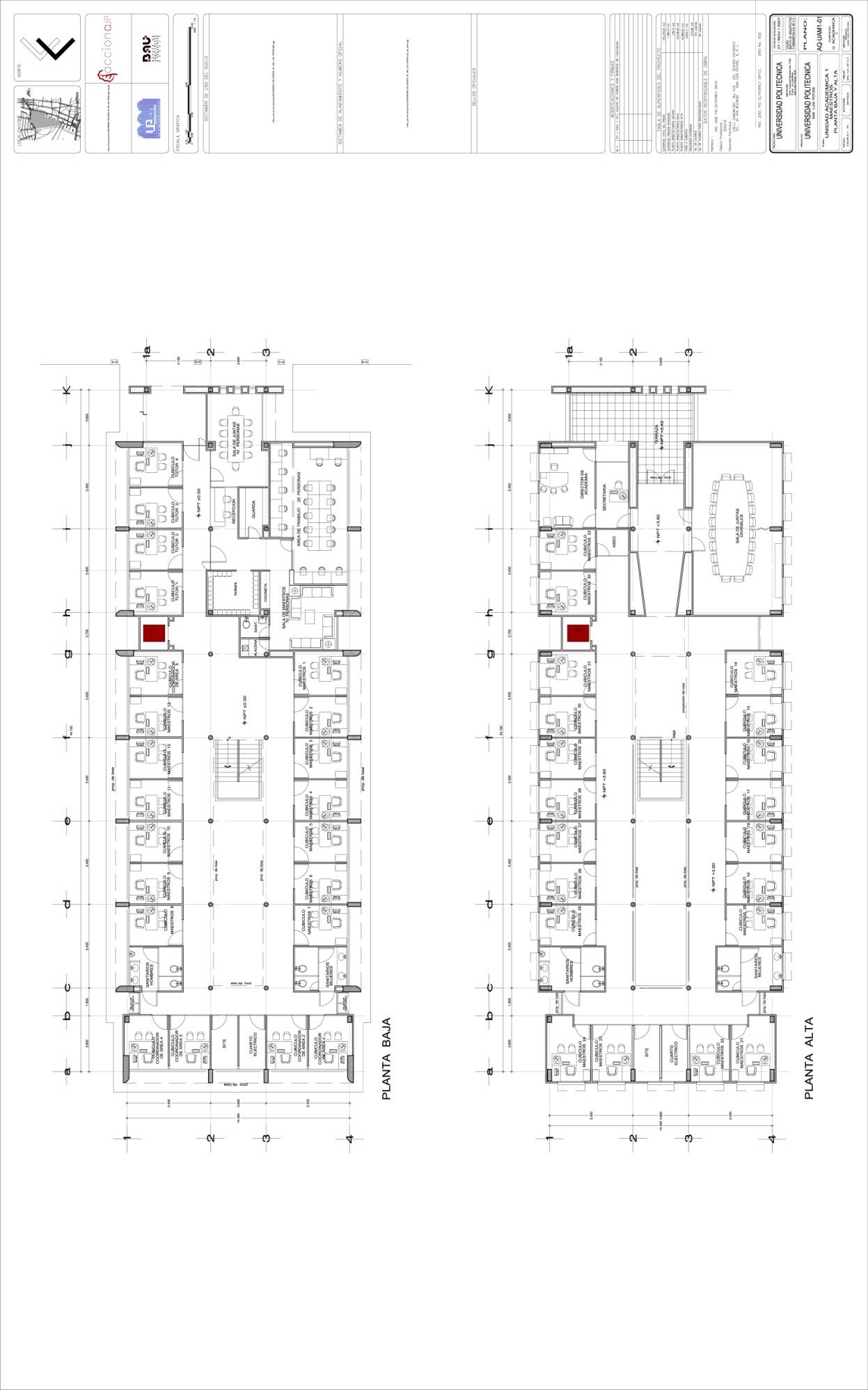 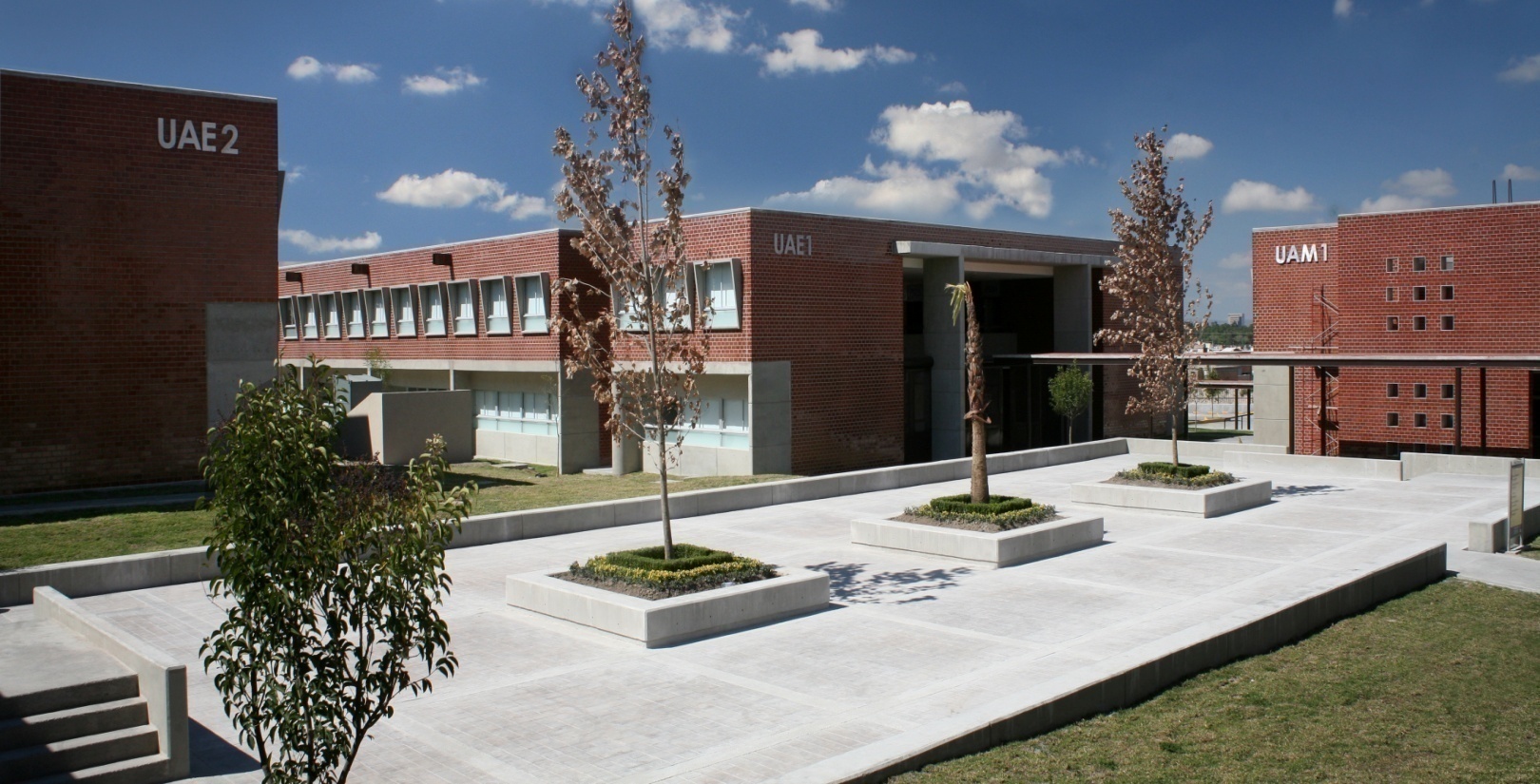 U. Académica de Maestros
Descripción de Edificios
3,001.98 m2 cada una.
a) 4 Unidades de estudiantes, con recepción y jardín interior
b) Capacidad para 800 alumnos, 2 4 aulas y 2 laboratorios cada una.
c) Cada unidad se divide en 2 plantas.
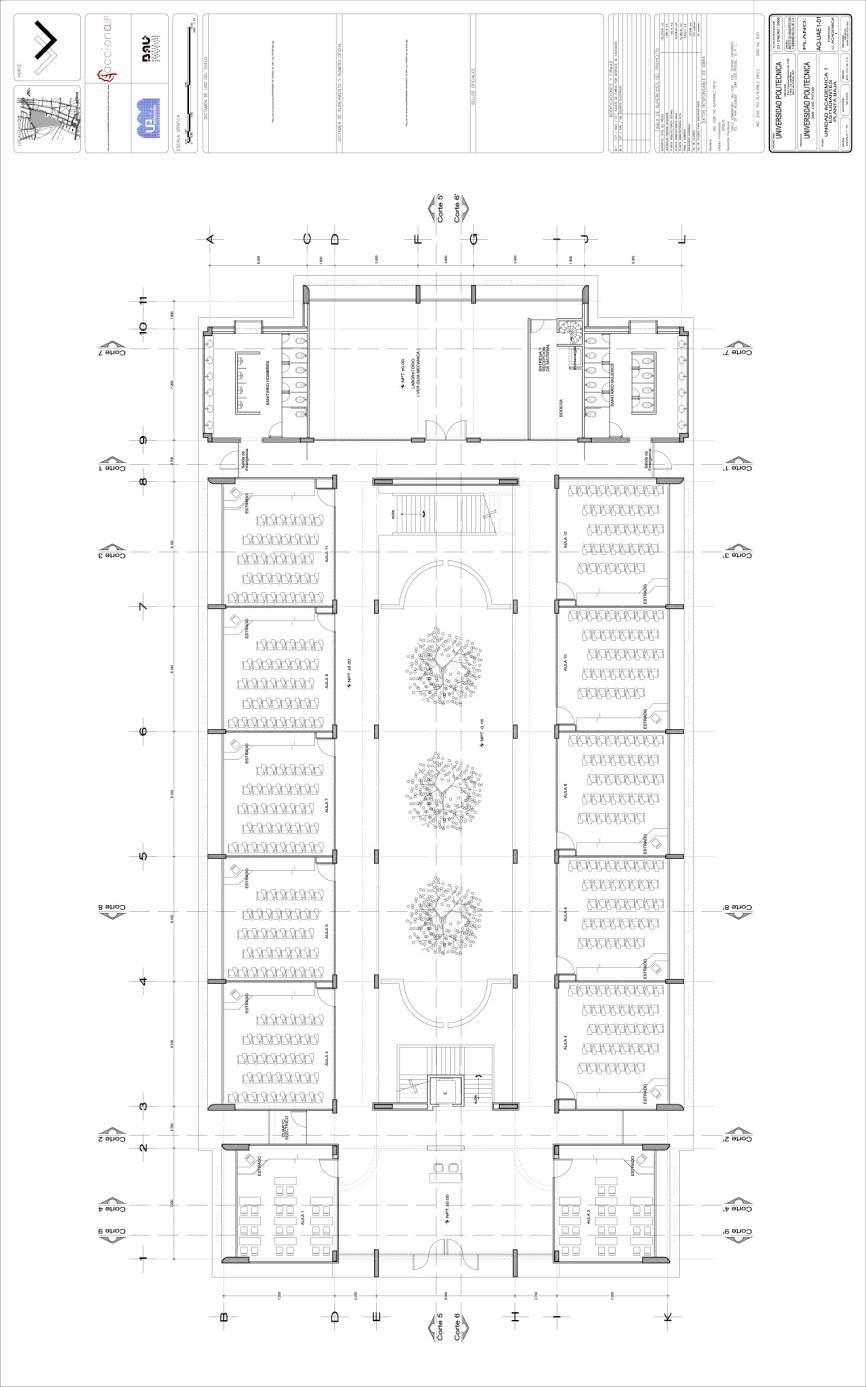 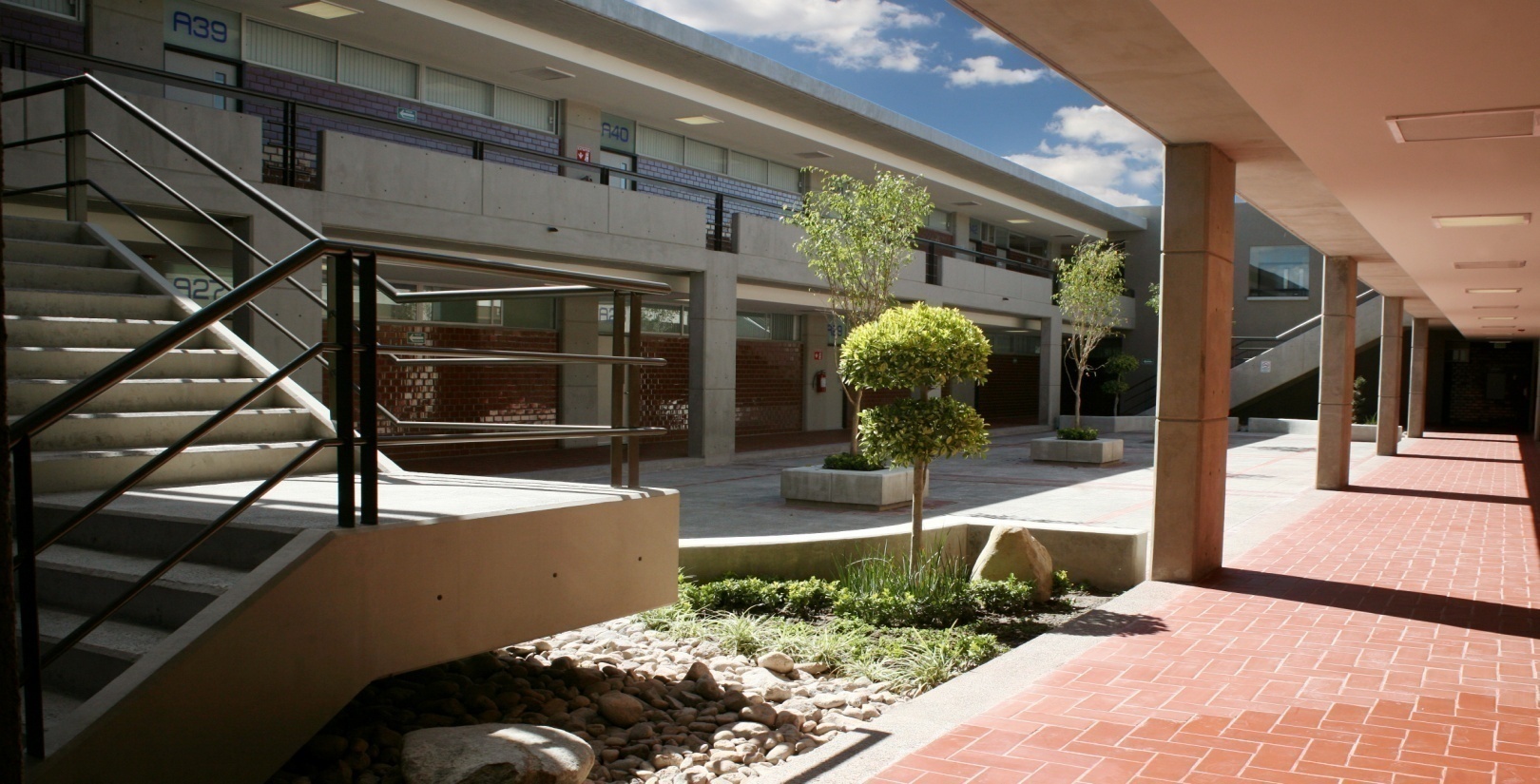 U. Académica de Estudiantes
Descripción de Edificios
2,275.47  m2
a) Capacidad para 280 alumnos, 10 laboratorios/talleres, 9 cubículos para maestros y estación de trabajo. Centro de cad-cam
b) 2 plantas. Con AC central, compresor de aire seco.
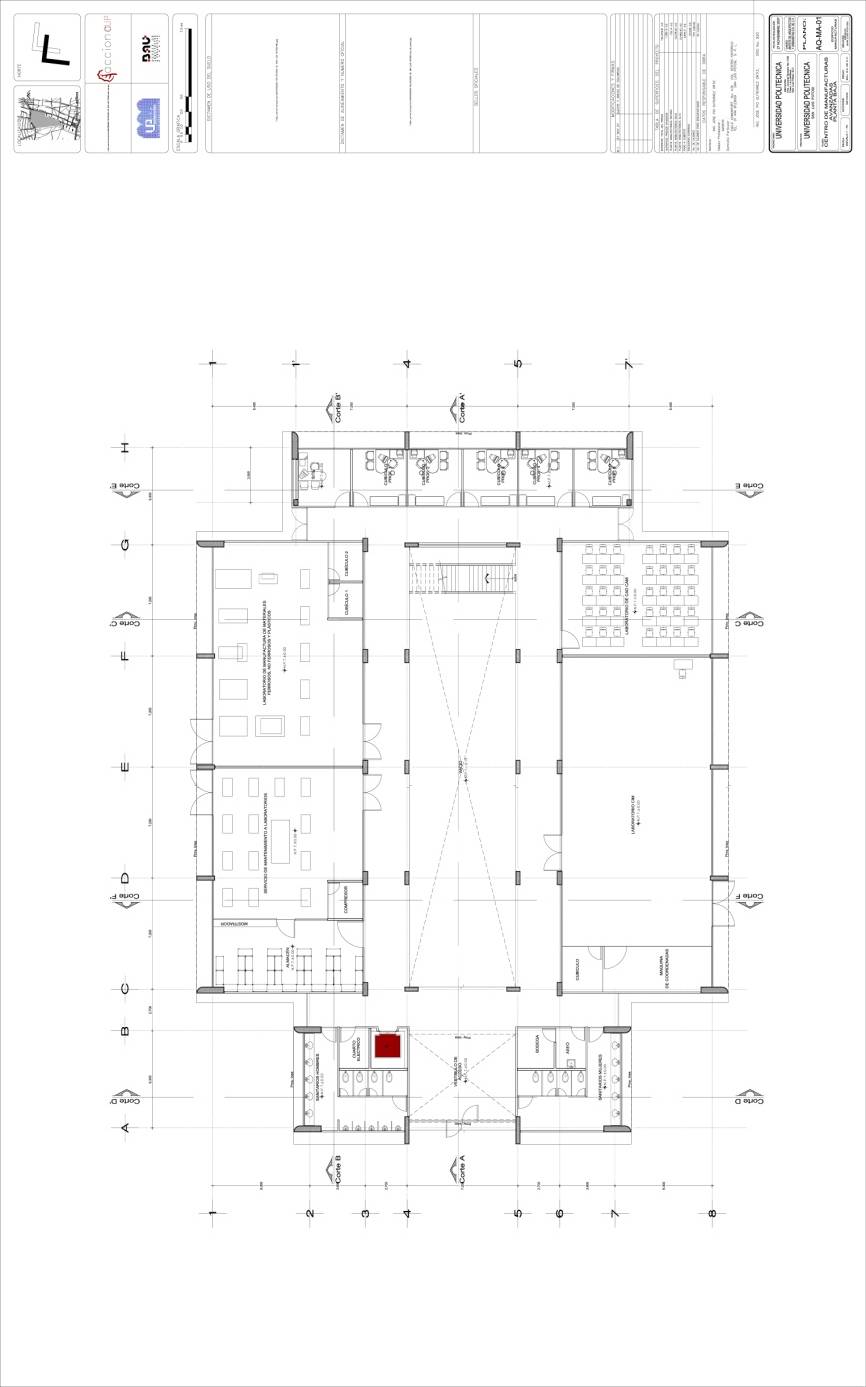 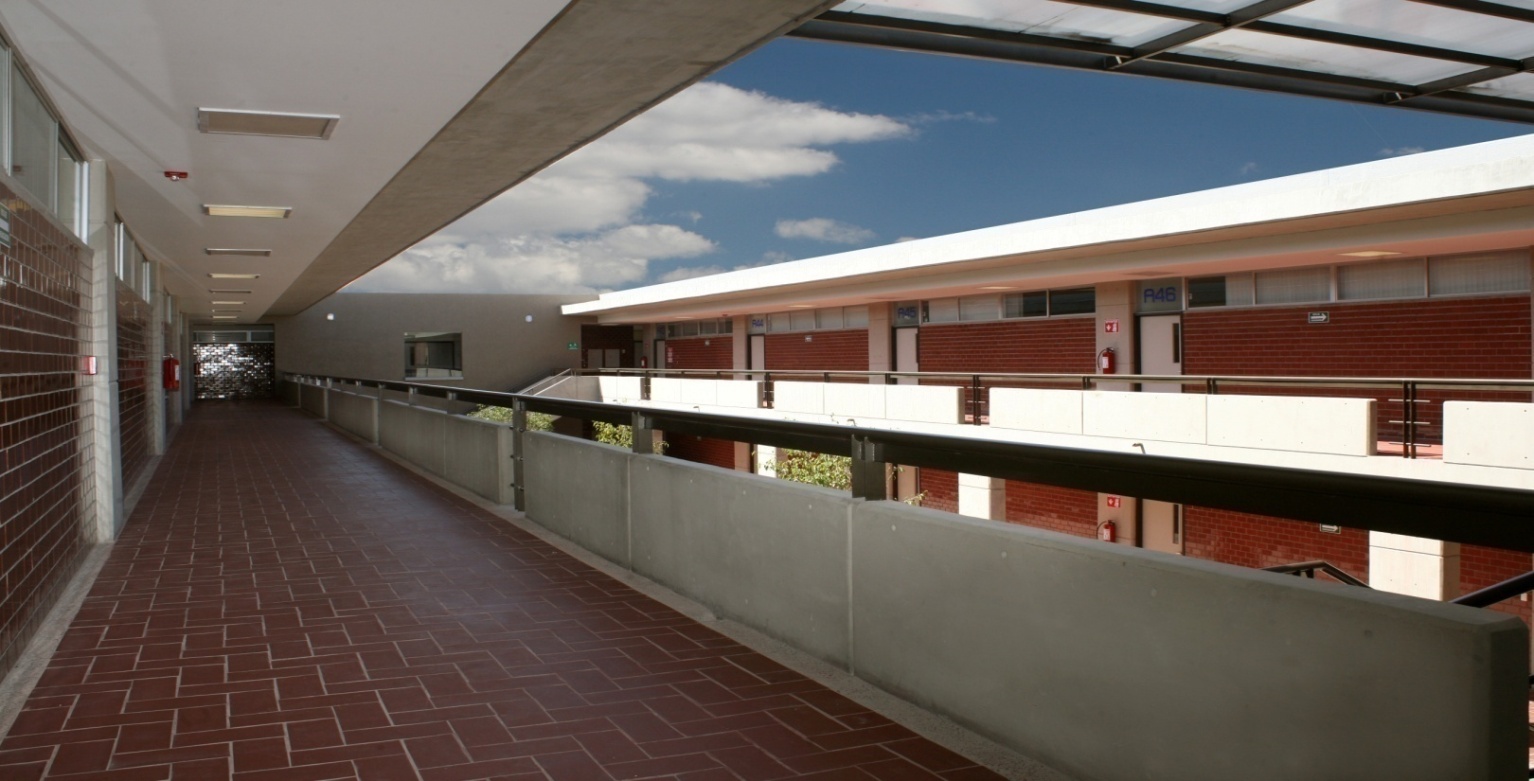 Centro de Manufactura Avanzada
Descripción de Edificios
1,519.72 m2
Capacidad para 560 usuarios.
Auditorio de 280 usuarios
c)   6 salas de audiovisuales, 4 de 35 y 2 de 70.
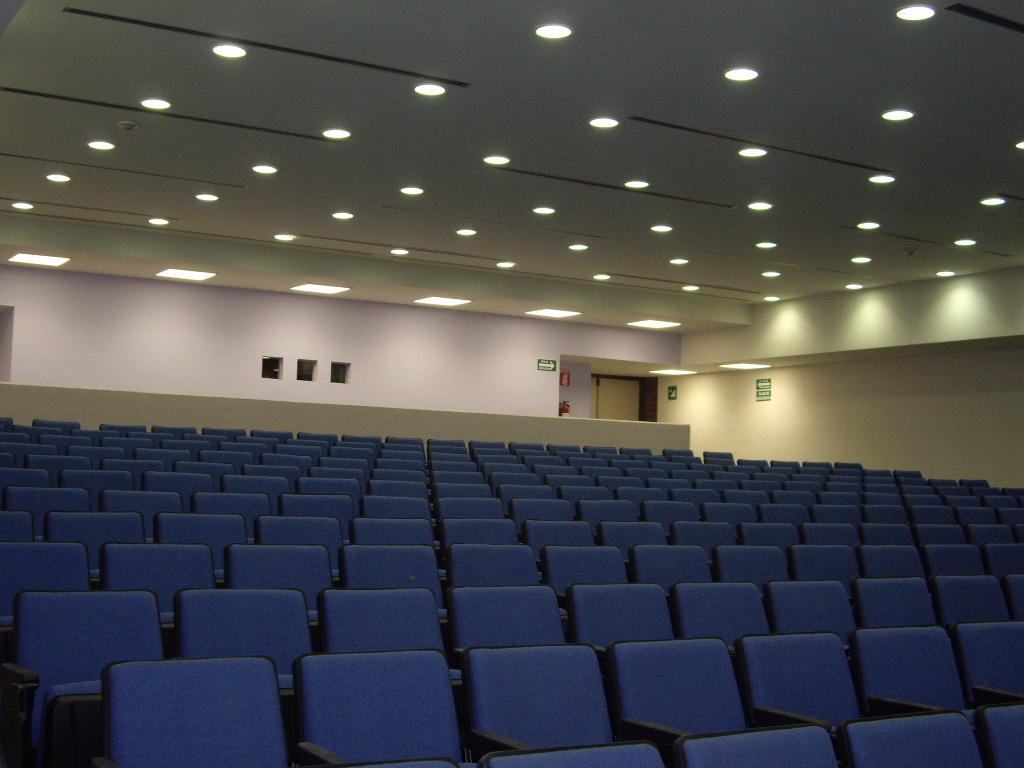 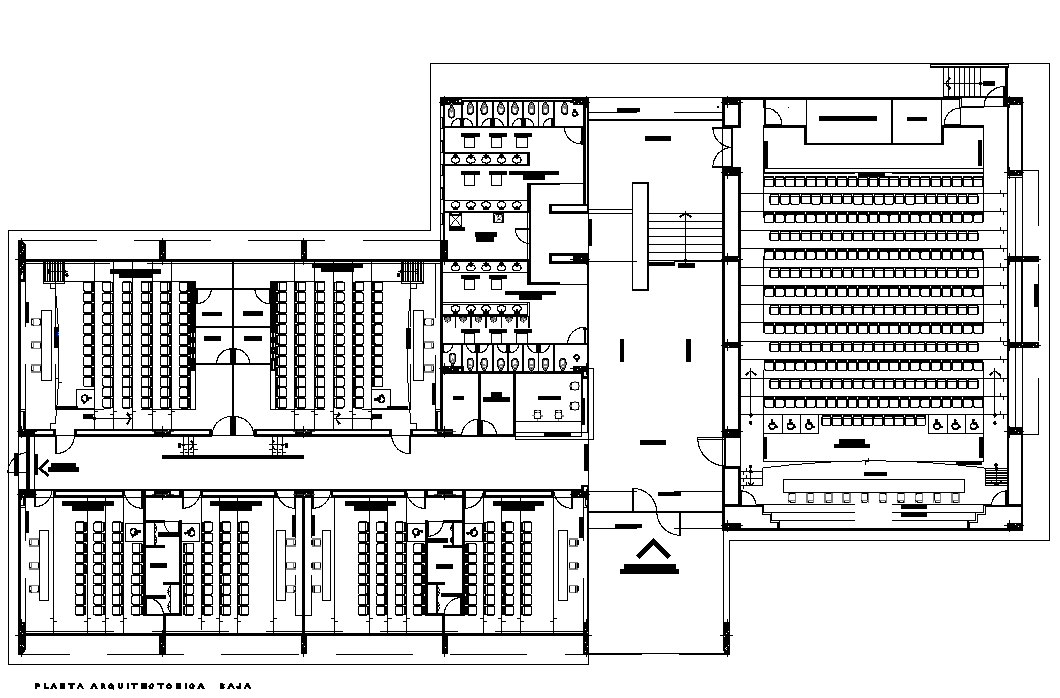 Auditorio y Salas Audiovisuales
Descripción de Edificios
2,347.90 m2
a) Capacidad para 400 usuarios.
b) 2 laboratorios 5 aulas, 26 cubículos, 7 estaciones de trabajo, 2 salas de juntas, cámara de gessel.
c) 2 plantas.
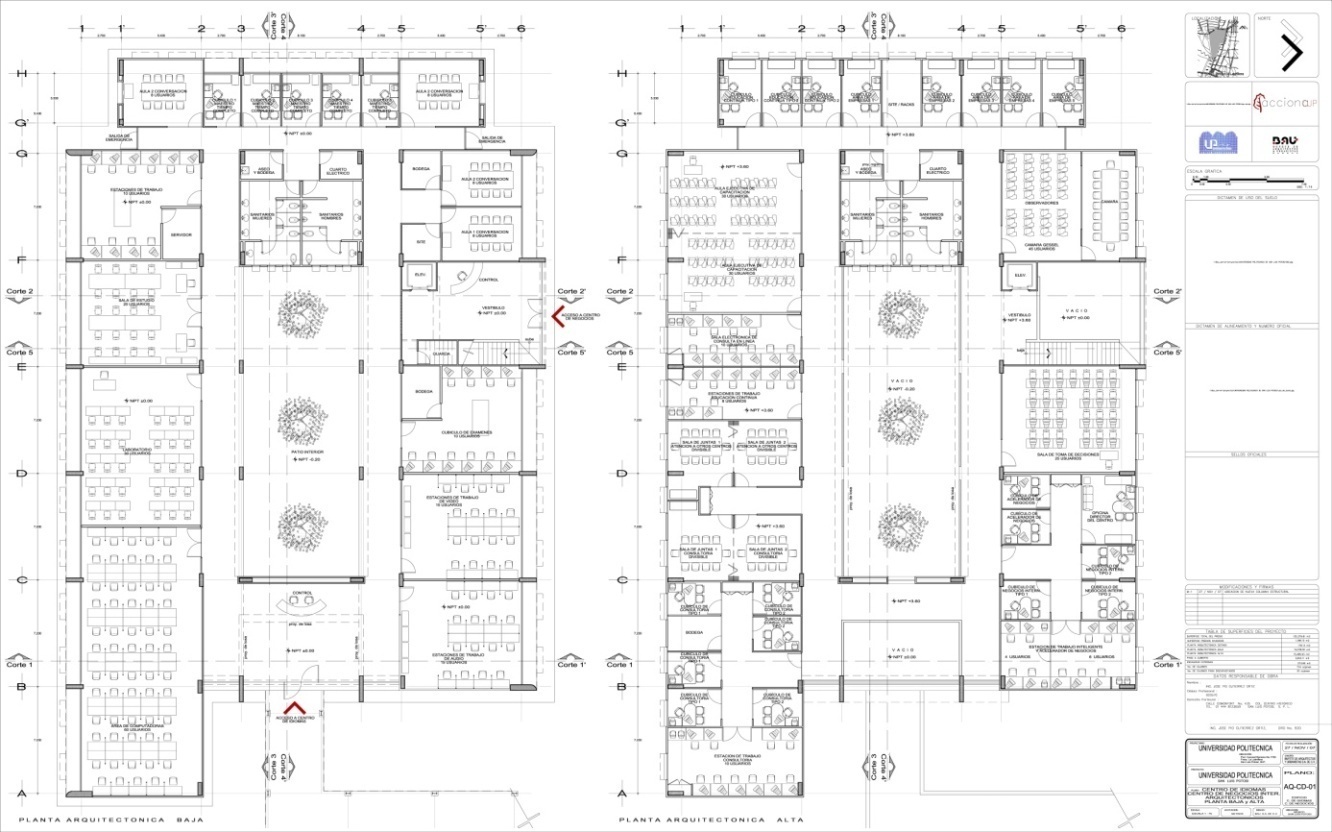 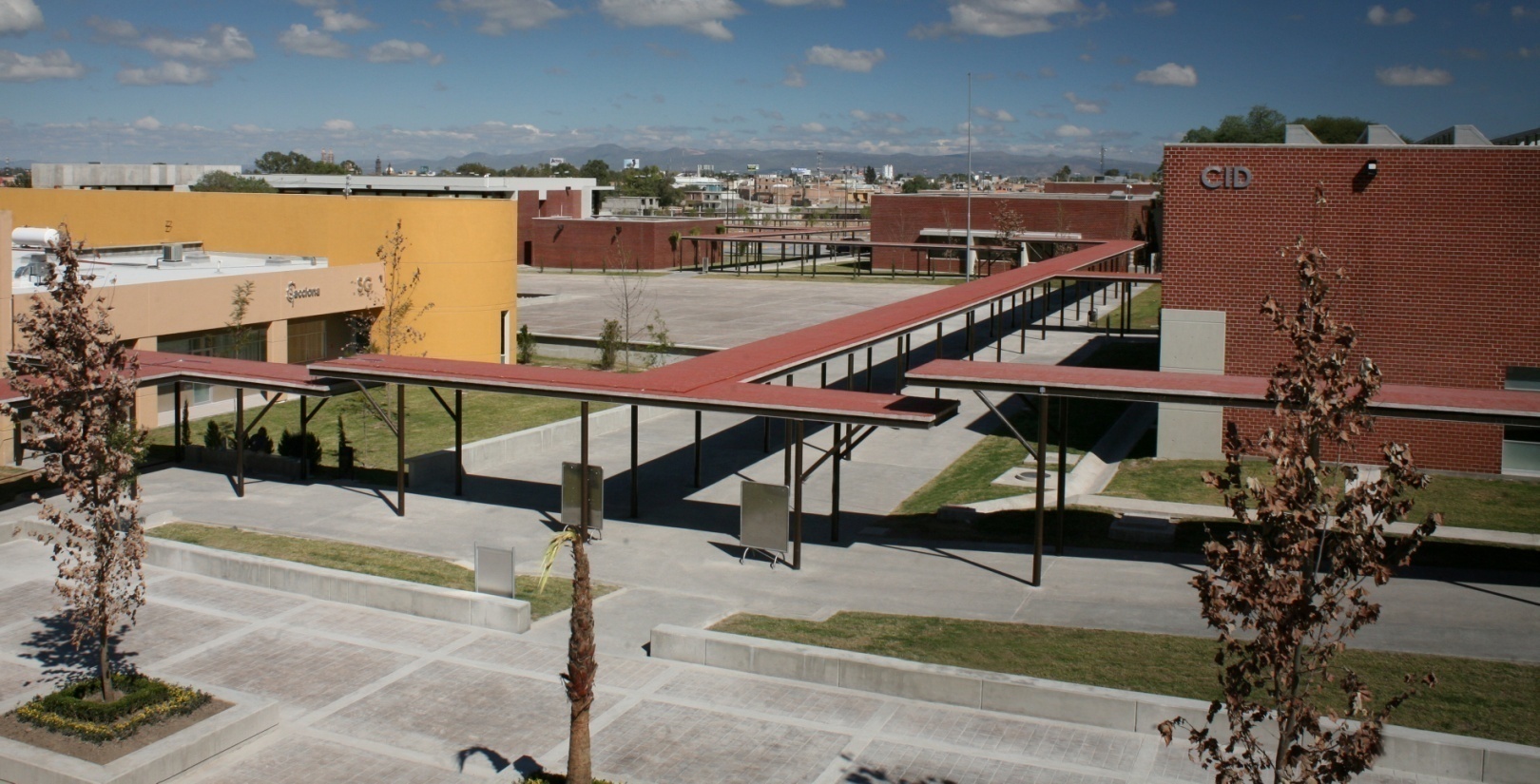 Auditorio y Salas Audiovisuales
Descripción de Edificios
3,635.28 m2 Edificio Gym.
17,852.39 m2 Áreas abiertas
a) 2 canchas de fútbol soccer.
b) 1 cancha de fútbol rápido.
c) 3 canchas de básquetbol.
d) Pista de jogging.
Capacidad para 1200 espectadores y 68 usuarios.
b)  2 canchas de usos múltiples.
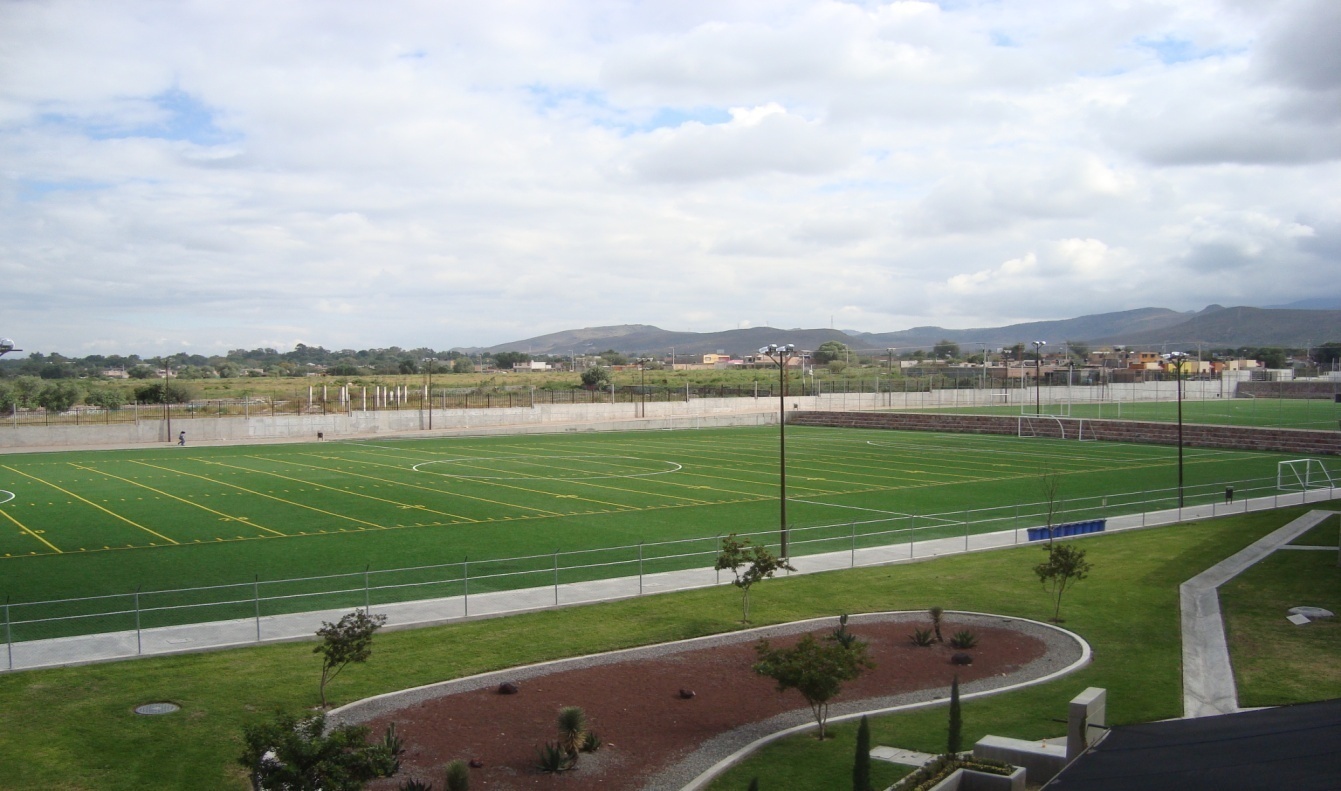 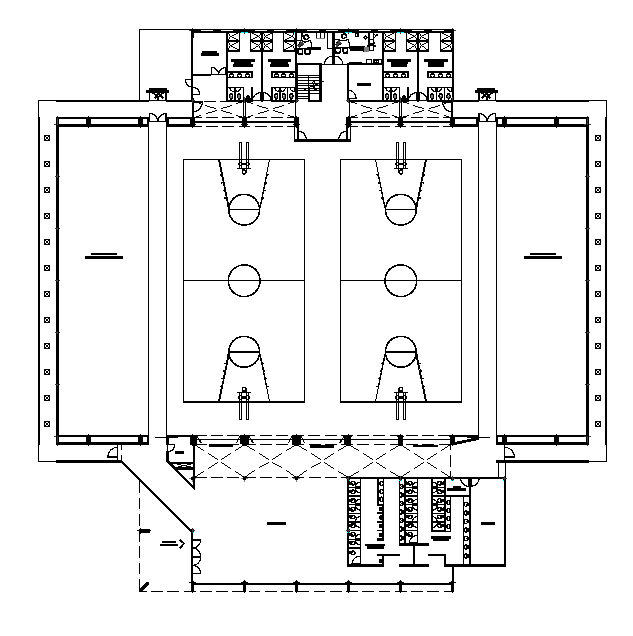 Áreas Deportivas
Servicios en Contrato
Administración de Servicios Operacionales
Centro de Atención al Usuario
Vigilancia	
Recepción	
Limpieza	
Intendencia	
Retiro de Basura	
Control de Plagas	
Mantenimiento de Instalaciones y Equipamiento
Jardinería y Mantenimiento de Áreas Exteriores
11. Telecomunicaciones
12. Administración de Servicios Públicos y Energía	
13. Mensajeros y Correos
14. Cafetería	
15. Servicio de Café	
16. Venta de Alimentos Ligeros y Bebidas
17. Gestión de Emergencias
18. Continuidad de Servicios Educativos	
19. Impresión, Copiado y Papelería	
20. Impuestos Locales
Servicios no Educativos
Servicios en Contrato
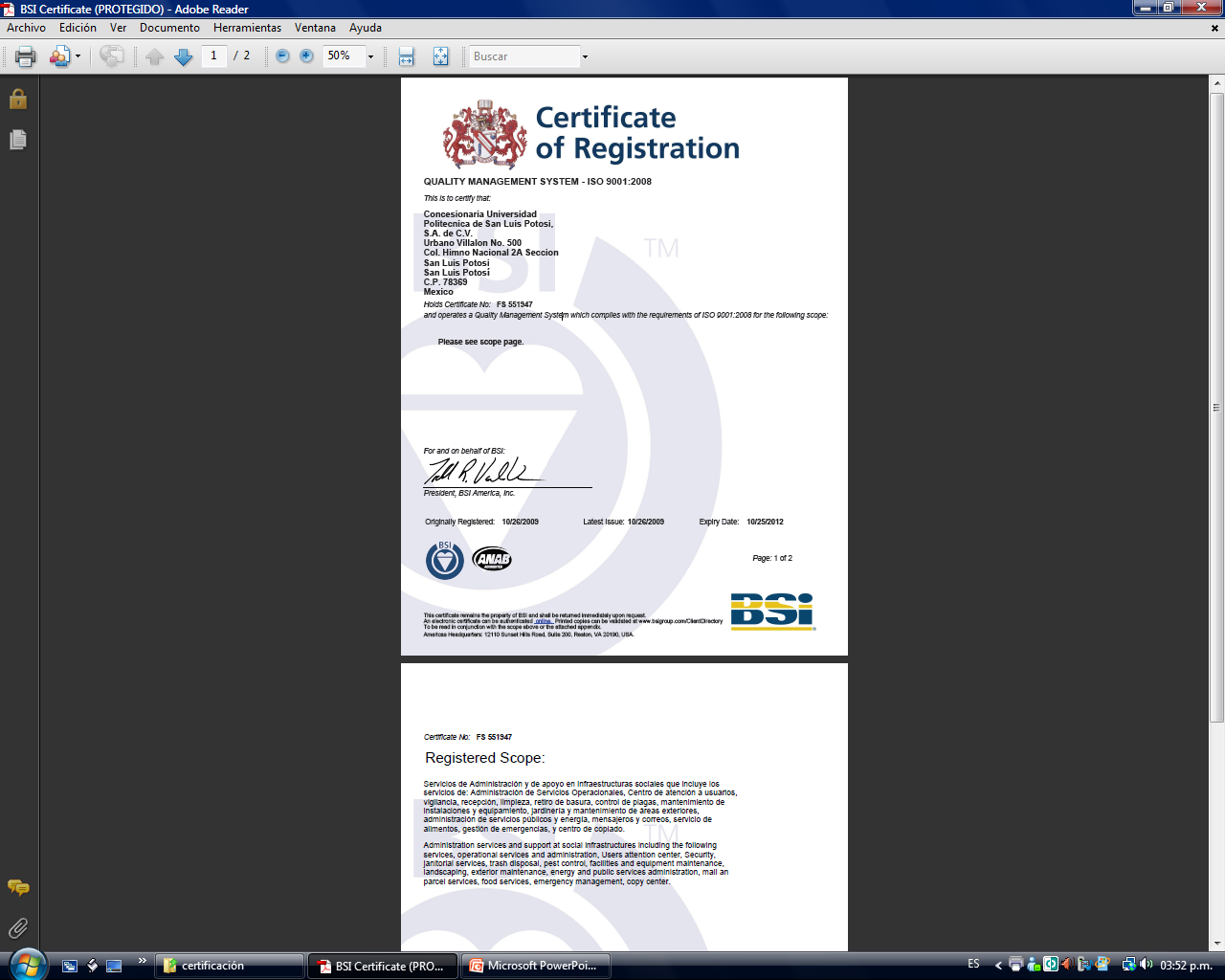 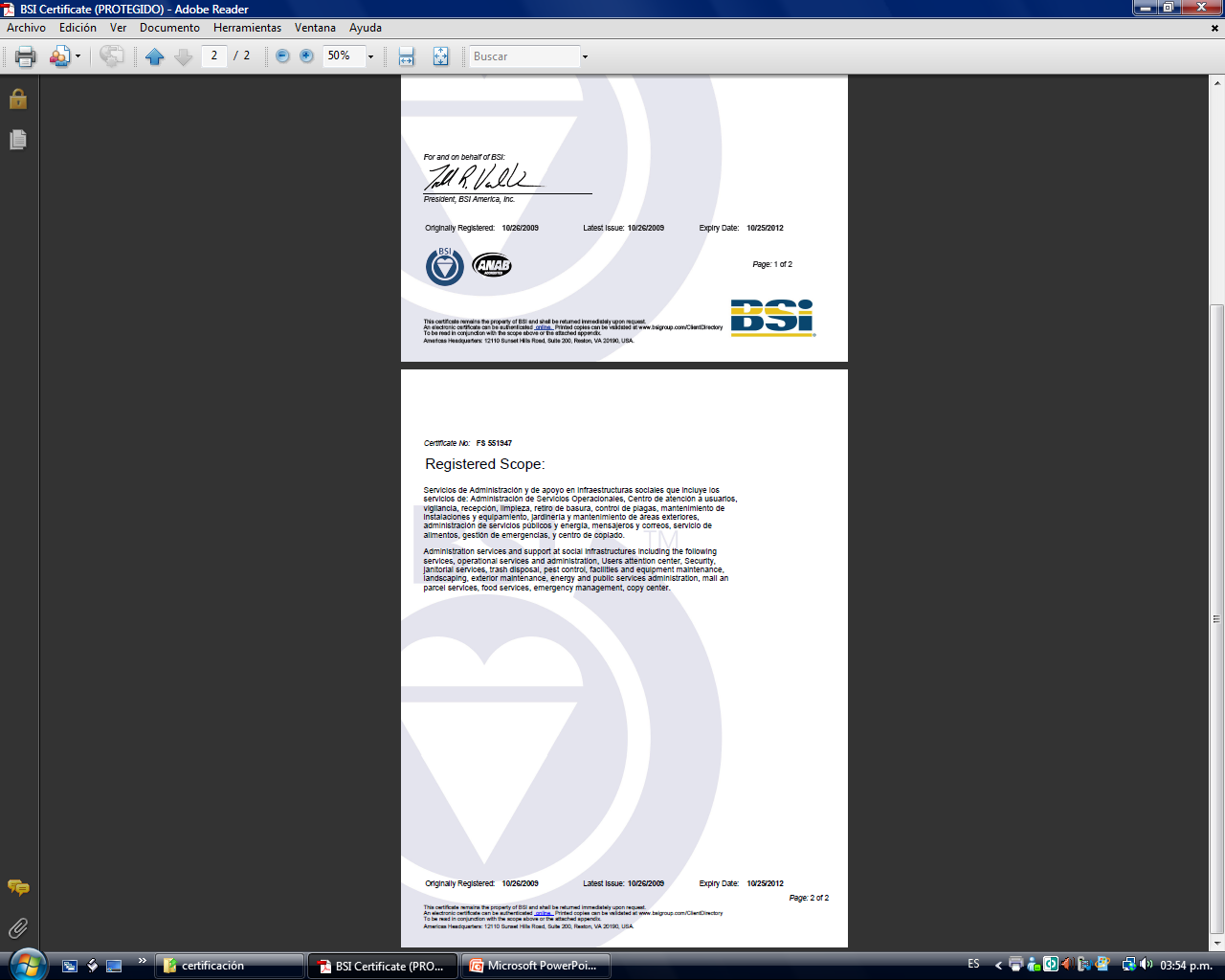 Certificado ISO 9001-2008
Operación Día a Día
Objetivo de calidad: Mantener los estándares de desempeño y disponibilidad por sobre el 90% de la calificación descrita en los requisitos de nuestro cliente, y al cierre anual lograr el promedio de 95%
El objetivo descrito se ha cumplido antes del plazo previsto, e incluso se ha visto superado alcanzando el 99.23% para el mes de Junio, lo idóneo ahora, es mantener el nivel alcanzado o en su defecto, no bajar del 95% establecido en nuestro objetivo de calidad.
Disponibilidad y Desempeño
Operación Día a Día
Respuesta a Reportes
Operación Día a Día
Total de Reportes
Operación Día a Día
Reporte de Consumo de Energía
Hechos que Aportan Valor
Total conocimiento del contrato
Puntual seguimiento a las juntas de proyecto, de operación y de coordinación
Resolución de diferencias interpretativas del contrato
Reglamentación de uso de espacios y edificios.
Total cooperación para el logro del objetivo contractual
Alta capacidad resolutiva de los representantes de las partes contractuales
Auto supervisión asertiva por el IP
Procesos claros y definidos en todos los hitos tanto operativos y contractuales
Correcto direccionamiento de responsabilidades
Acciones bien intencionadas por todos los actores contractuales.
Aprendizaje
Interaccionar con las personas antes que con los cargos
Definición correcta de responsabilidades del personal del IP
Registros puntuales y claros de incidencias y reportes
Respeto pleno al dicho contractual
Invertir tiempo en resolver las necesidades del usuario buscando dentro del marco legal de contrato la mejor opción de respuesta
Los ritmos de la actividad académica
Las necesidades de los usuarios finales
Gran sentido de negociación
Que en este mundo nada es absoluto, todo es relativo (Einstein)
www. acciona.com
ACCIONA es una multinacional española, que cotiza en el 
     IBEX-35, con presencia en los cinco continentes, comprometida
	con el bienestar social y el desarrollo sostenible en todas 
	nuestras actividades.

		     
pioneros en desarrollo y sostenibilidad…
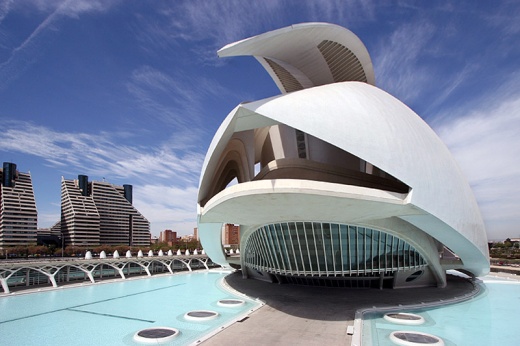 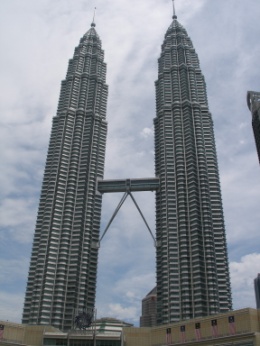 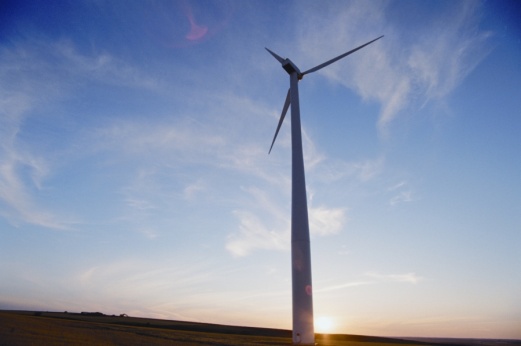 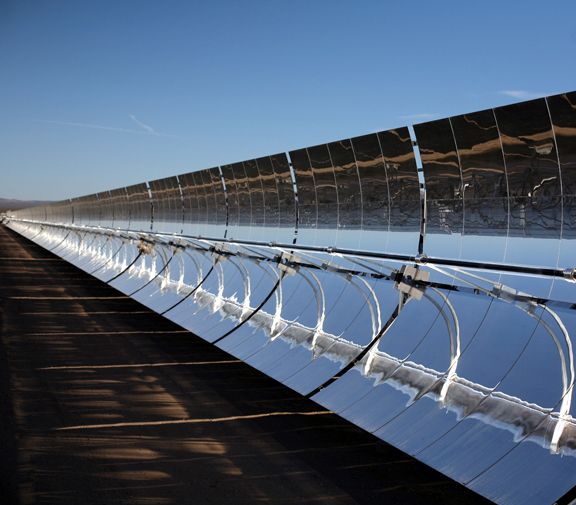